ΠΑΝΕΠΙΣΤΗΜΙΟ    ΠΕΛΟΠΟΝΝΗΣΟΥ ΣΧΟΛΗ   ΓΕΩΠΟΝΙΑΣ   &   ΤΡΟΦΙΜΩΝΤμήμα    Γεωπονίας
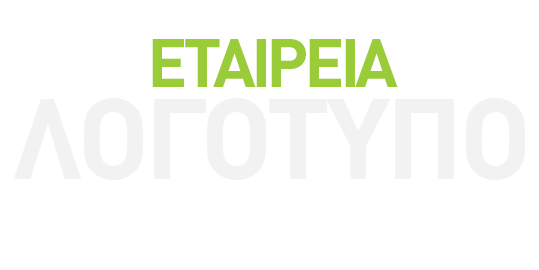 Αγροτική Πολιτική
Διάλεξη 5 

Δρ Δημήτριος Π. Πετρόπουλος
Αναπληρωτής Καθηγητής «Γεωργικής Οικονομίας»
ΠεριεχόμεναΠολιτική Γης
Η έννοια της πολιτικής
Χρήσεις γη
Καθεστώς ιδιοκτησίας της γης
Καλλιεργητικά συστήματα 
Ο πολυτεμαχισμός της γεωργικής εκμετάλλευσης
Ο αναδασμός
Εθνικό κτηματολόγιο
Βελτίωση της παραγωγικότητας του εδάφους
Η έννοια της πολιτικής γης
Σύνολο μέτρων, ρυθμίσεων, κανόνων, πρωτοβουλιών, στάσεων, συμπεριφορών, όπου το Κράτος προσπαθεί να λύσει τα προβλήματα που προκύπτουν από την εκμετάλλευση της γης.
Αξιολόγηση εδάφους
Το έδαφος αξιολογείται ανάλογα με τη μορφή χρήσης του, την αποδοτικότητά του και την ποιότητα των παραγόμενων προϊόντων.
Διακρίνουμε τρία κριτήρια:
Η φυσική παραγωγή ανά μονάδα καλλιεργούμενης επιφάνειας (ανά στρέμμα ή ανά εκτάριο)
Η αξία του τελικού προϊόντος ανά μονάδα καλλιεργούμενης επιφάνειας
Η σχέση του εδάφους με το ζωικό πληθυσμό
Χρήσεις γης
Α. Αγροτική χρήση (49%)
α) την καλλιεργήσιμη έκταση,
β) τα λιβάδια και τους βοσκοτόπους

Β. Δασικές εκτάσεις (47%)
α) Δάση
β) Θαμνώδεις εκτάσεις

Γ. Αστικές εκτάσεις (2%)
Καθεστώς ιδιοκτησίας της γης
Α. ατομική ιδιοκτησία της γης
Β. κοινοκτημοσύνη
Γ. δημόσια ιδιοκτησία
Δ. εκκλησιαστική ιδιοκτησία
Καλλιεργητικά συστήματα
Σύστημα της εκτατικής καλλιέργειας
Σύστημα της εντατικής καλλιέργειας

Τρόποι παραγωγής:
Συμβατικό σύστημα καλλιέργειας του εδάφους
Βιολογικό σύστημα
Σύστημα ολοκληρωμένης παραγωγής αγροτικών προϊόντων
Σύστημα αειφορικής Γεωργίας
Ο πολυτεμαχισμός της γεωργικής εκμετάλλευσης
Μέσος όρος
7 αγροτεμάχια
5 στρέμματα κάθε αγροτεμάχιο
45 στρέμματα ανά γεωργική εκμετάλλευση

Λόγοι που συνετέλεσαν στον πολυτεμαχισμό:
Η ελευθερία αγοροπωλησίας των αγροτικών εκτάσεων
Η κληρονομική διαδοχή της γης 
Η απαγόρευση κατάτμησης των αναδασμένων εκτάσεων
Οι περιορισμένοι αναδασμοί
Ο αναδασμός
Είδη αναδασμού:
Α) Εθελοντικός αναδασμός
Β) Αναγκαστικός αναδασμός

Διαδικασία εκτέλεσης αναδασμού:
1ο στάδιο – καθορισμό και αξιολόγηση των υποπεριοχών
2ο στάδιο – αξιολόγηση όλων των αγροτεμαχίων 
3ο στάδιο – εκτέλεση εγγειοβελτιωτικών εργασιών
4ο στάδιο – καθορισμός του μεγέθους των αγροτεμαχίων σε κάθε υποπεριοχή
Τελικό στάδιο – αναδιανομή των αγροτεμαχίων στους δικαιούχους αγρότες
Αρχική μορφή της έκτασης και μορφή των αγροτεμαχίων
Η έκταση υπό αναδασμό μετά την αξιολόγηση των αγροτεμαχίων
Τελική μορφή της έκτασης μετά την εφαρμογή του αναδασμού
Πλεονεκτήματα αναδασμού
Μείωση του κόστους μεταφοράς των παραγωγικών συντελεστών
Μείωση της απαιτούμενης εργασίας
Εκμηχάνιση της αγροτικής εκμετάλλευσης
Είναι  δυνατή η κατασκευή ατομικών εγγειοβελτιωτικών έργων
Ευκολότερη και αποτελεσματικότερη επίβλεψη της αγροτικής παραγωγής
Εξοικονόμηση καλλιεργήσιμου εδάφους
Μείωση του κόστους μεταφοράς των αγροτικών προϊόντων από τα χωράφια στην αγορά-διαλογητήρια-συσκευαστήρια – εργοστάσια μεταποίησης κλπ
Αύξηση του γεωργικού εισοδήματος
Εθνικό κτηματολόγιο
Βελτίωση της παραγωγικότητας του εδάφους
Ο δείκτης παραγωγικής ποιότητας τους εδάφους διακρίνεται σε 5 ομάδες:
Οπτικούς
Φυσικούς
Χημικούς
Βιολογικούς
Βιοχημικούς 

Η παραγωγικότητα του εδάφους είναι η σχέση μεταξύ των δημιουργούμενων αγροτικών προϊόντων από ένα σύστημα παραγωγής και των μέσων παραγωγής που είναι απαραίτητες για την δημιουργία αυτών των προϊόντων
Η παραγωγικότητα του εδάφους είναι η σχέση μεταξύ των δημιουργούμενων αγροτικών προϊόντων από ένα σύστημα παραγωγής και των μέσων παραγωγής που είναι απαραίτητες για την δημιουργία αυτών των προϊόντων
Δηλαδή, βελτίωση (αύξηση) της παραγωγικότητας του εδάφους παρατηρείται όταν:
Παράγονται περισσότερα προϊόντα με την χρησιμοποίηση των ίδιων παραγωγικών συντελεστών
Παράγονται τα ίδια (σε ποσότητα και ποιότητα) προϊόντα με την χρησιμοποίηση λιγότερων παραγωγικών συντελεστών
Η αύξηση στα προϊόντα που παράγονται είναι μεγαλύτερη από την αύξηση των παραγωγικών συντελεστών που χρησιμοποιήθηκαν 

Μέτρα πολιτικής του Κράτους για να αυξηθεί η παραγωγικότητα του εδάφους:
Ο αναδασμός
Η μετατροπή ξερικών εδαφικών εκτάσεων σε ποτιστικές
Παραγωγικότητα
ΠΑΡΑΓΩΓΙΚΟΤΗΤΑ = Παραγόμενο Προϊόν (ποσότητες) / Χρησιμοποιούμενες εισροές (ποσότητες)  
Διατηρώντας σταθερή την ποιότητα του προϊόντος 
Οι εισροές περιλαμβάνουν όλους τους συντελεστές παραγωγής (εργασία, κεφάλαιο, πρώτες ύλες, τεχνολογία)
150/3=50
150/2,5=60
180/3=60

Πότε παρατηρείται (από μια περίοδο σε άλλη) αύξηση στην παραγωγικότητα;
όταν παράγονται περισσότερα προϊόντα ή υπηρεσίες με τη χρήση των ίδιων πόρων
όταν παράγονται τα ίδια (σε ποσότητα και ποιότητα) προϊόντα ή υπηρεσίες με τη χρήση λιγότερων πόρων
όταν η αύξηση στα προϊόντα και υπηρεσίες που παράγονται είναι μεγαλύτερη από την αύξηση των πόρων που χρησιμοποιούνται.
Παράγοντες που επηρεάζουν την παραγωγικότητα
Μάκρο-παράγοντες
     - Ανταγωνισμός - αποτελεσματική λειτουργία των αγορών- Η δομή της οικονομίας - Η οικονομική σταθερότητα - Βασικές υποδομές (συγκοινωνίες, τηλεπικοινωνίες, ενέργεια, νερό)- Αποδοτικότητα Δημόσιας Υπηρεσίας- Νομικό και κανονιστικό πλαίσιο λειτουργίας των επιχειρήσεων- Αγορά εργασίας και σύστημα εργασιακών σχέσεων (απασχόληση, ανεργία και υπηρεσίες απασχόλησης )- Χρηματοδοτικό σύστημα- Συστήματα εκπαίδευσης και κατάρτισης για ανάπτυξη δεξιοτήτων- Συστήματα ασφάλειας και υγείας- Δομές στήριξης της καινοτομίας και επιχειρηματικότητας
Μίκρο παράγοντες
    - Ανθρώπινο κεφάλαιο (συστήματα πρόσληψης, ανέλιξης, κινήτρων, αμοιβών, τρόπος ηγεσίας, διαχείριση γνώσεων και δεξιοτήτων του προσωπικού) - Στρατηγικός σχεδιασμός- Τεχνολογία και ιδιαίτερα Τεχνολογία Πληροφορικής και Επικοινωνιών (ΤΠΕ)- Προγραμματισμός, οργάνωση και έλεγχος της εργασίας - Διευθυντικές πρακτικές- Έρευνα, καινοτομία και δημιουργικότητα- Ασφάλεια και υγεία- Οργανωσιακή μάθηση
Ευχαριστώ για την προσοχή και συμμετοχή σας!
Email: d.petropoulos@uop.gr